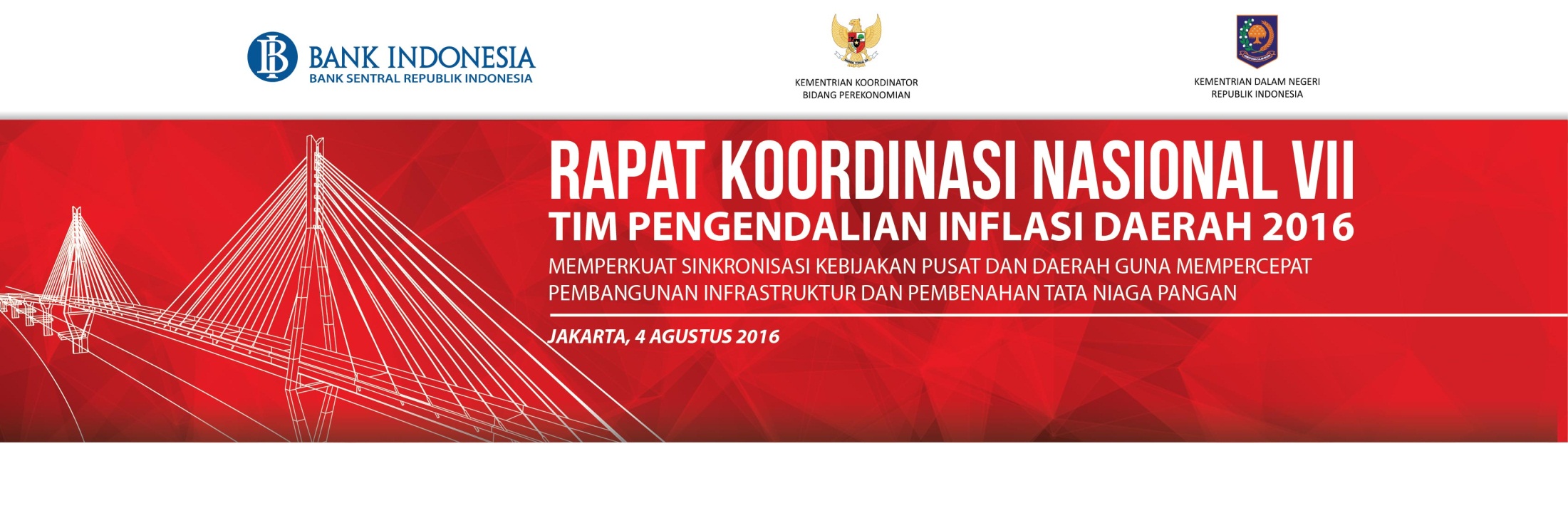 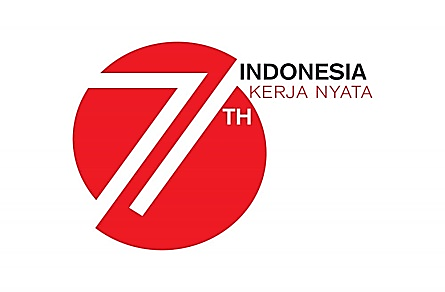 RAPAT KOORDINASI PUSAT – DAERAH (RAKORPUSDA) TPID TAHUN 2016
RUMUSAN HASIL RAKORNAS VII TPID 2016 
DAN TINDAK LANJUTNYA DI DAERAH
JAKARTA, 26-28 SEPTEMBER 2016
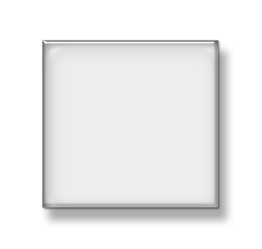 STRUKTUR PENYAJIAN
ARAHAN PRESIDEN DI RAKORNAS VII TAHUN 2016
IMPLEMENTASI ARAHAN PRESIDEN DI TINGKAT DAERAH
IMPLEMENTASI ARAHAN PRESIDEN DI TINGKAT PUSAT
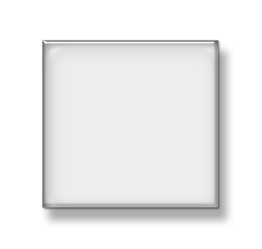 ARAHAN PRESIDEN DI RAKORNAS VII TAHUN 2016
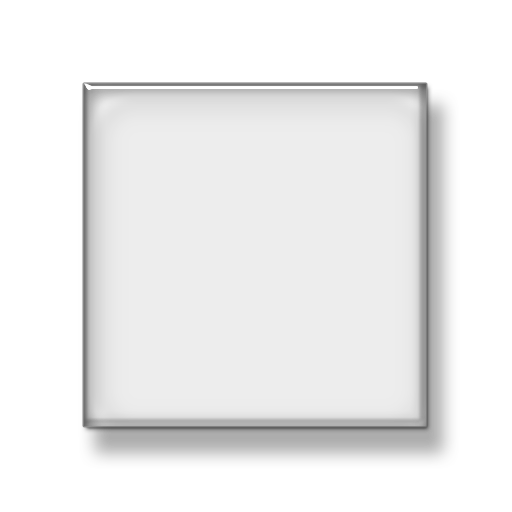 ARAHAN PRESIDEN PADA RAKORNAS VII TPID 2016
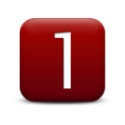 PEMERINTAH DAERAH PERLU MEMBERI PERHATIAN TIDAK HANYA PADA PENCAPAIAN PERTUMBUHAN EKONOMI NAMUN JUGA PENGENDALIAN INFLASI
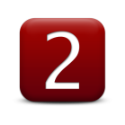 PEMERINTAH DAERAH HARUS MEMPERCEPAT REALISASI APBD UTK MENDORONG PERTUMBUHAN EKONOMI DAERAH DAN DALAM RANGKA PENGENDALIAN HARGA
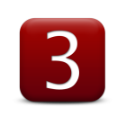 PEMERINTAH DAERAH AGAR MERUMUSKAN TEROBOSAN KEBIJAKAN YG DIPERLUKAN UNTUK MENDUKUNG PENGENDALIAN HARGA DISERTA ALOKASI ANGGARAN YANG MEMADAI
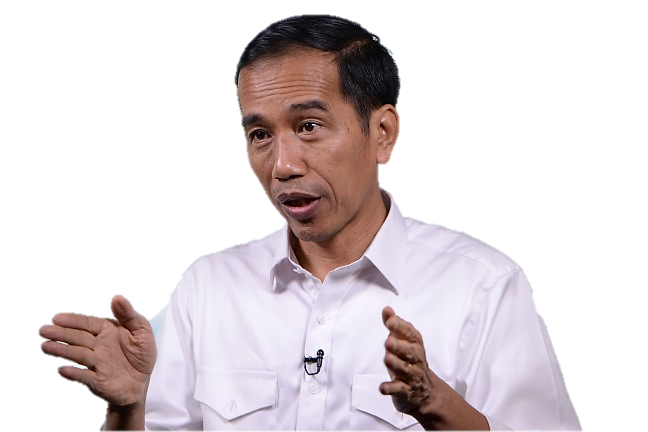 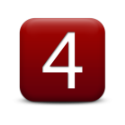 PEMERINTAH DAERAH AGAR LEBIH CEPAT TANGGAP UTK MENGATASI MASALAH INFRASTRUKTUR DISTRIBUSI PANGAN DAERAH DAN  SEGERA MELAKUKAN PERBAIKAN YANG DIPERLUKAN
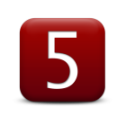 PEMERINTAH DAERAH AGAR MENGOPTIMALKAN KOORDINASI ANTAR PEMANGKU KEPENTINGAN DI DAERAH UNTUK STABILISASI HARGA
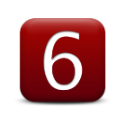 PEMERINTAH AKAN MEMPERKUAT KEBIJAKAN UNTUK MEMASTIKAN KETERSEDIAAN DAN KETERJANGKAUAN PANGAN BAGI MASYARAKAT
4
Kompas.com
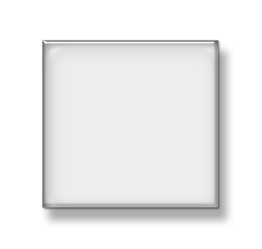 IMPLEMENTASI ARAHAN PRESIDEN DI TINGKAT DAERAH
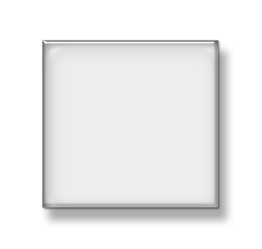 ARAHAN I
PEMERINTAH DAERAH PERLU MEMBERI PERHATIAN TIDAK HANYA PADA PENCAPAIAN PERTUMBUHAN EKONOMI NAMUN JUGA PENGENDALIAN INFLASI
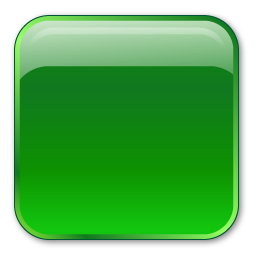 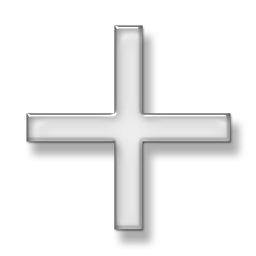 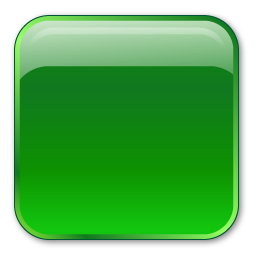 PERTUMBUHAN EKONOMI
INFLASI YANG TERKENDALI
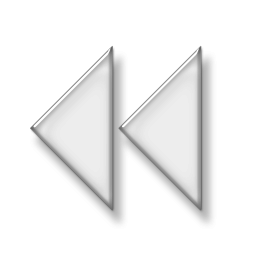 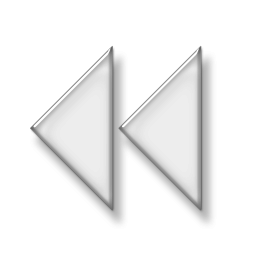 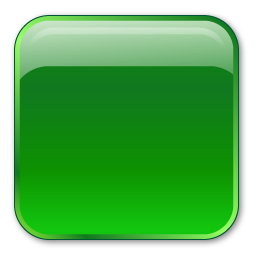 PERTUMBUHAN EKONOMI  YANG BERKUALITAS
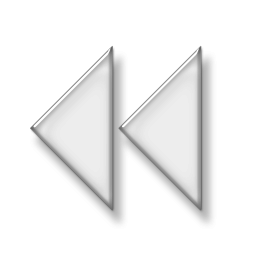 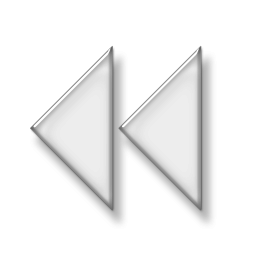 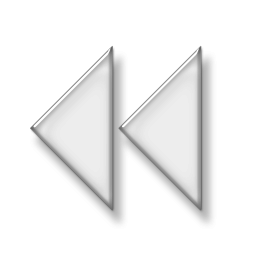 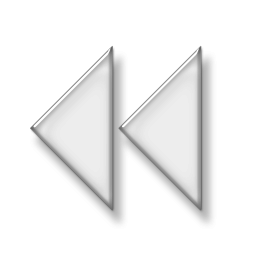 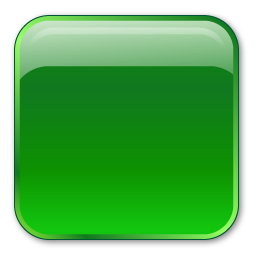 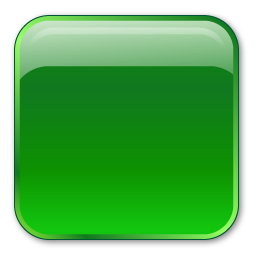 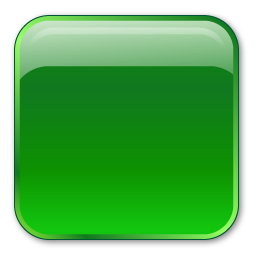 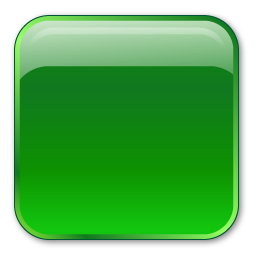 DAYA BELI MASYARAKAT YANG TERJAGA
IKLIM INVESTASI YANG LEBIH BAIK
MENINGKATNYA TABUNGAN MASYARAKAT
BEBAN APBD YANG BERKURANG
6
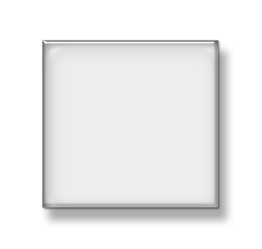 ARAHAN I
PEMERINTAH DAERAH PERLU MEMBERI PERHATIAN TIDAK HANYA PADA PENCAPAIAN PERTUMBUHAN EKONOMI NAMUN JUGA PENGENDALIAN INFLASI
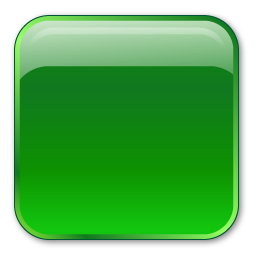 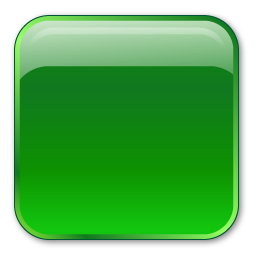 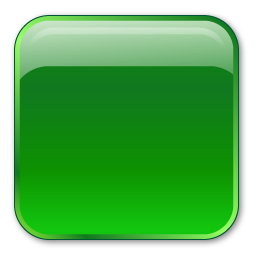 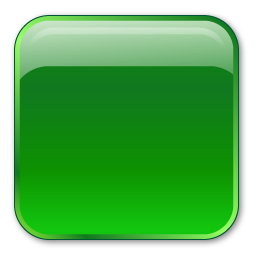 KELANCARAN
KETERSEDIAAN
KETERJANGKAUAN
KOMUNIKASI
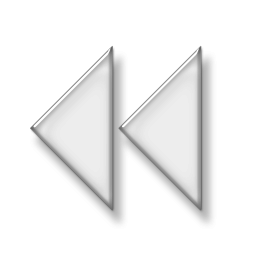 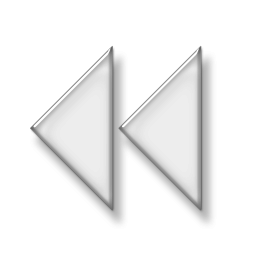 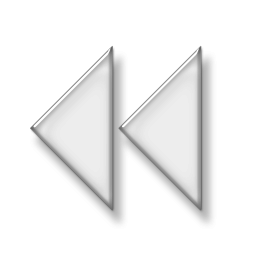 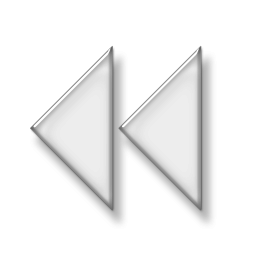 JUMLAH PASAR YG MEMADAI

PENGAWASAN PASAR 
DAN PERGUDANGAN 

PENINGKATAN PRODUKSI 

KERJASAMA ANTAR DAERAH
SARANA PRASARANA 
YANG MEMADAI 

PENGAWASAN

SINERGI DENGAN DAERAH/PROVINSI 
SEKITAR
INTERVENSI PEMDA (ALOKASI ANGGARAN YANG CUKUP: CADANGAN PANGAN, OP, SUBSIDI) 

PENUGASAN BUMD

 INSPEKSI
PENGELOLAAN EKSPEKTASI PASAR 

KETERBUKAAN INFORMASI HARGA
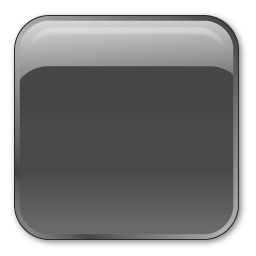 PROGRAM KERJA DAN ALOKASI ANGGARAN YANG MEMADAI
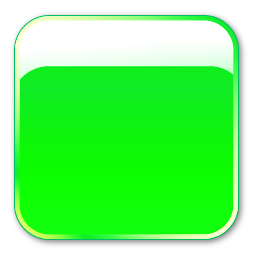 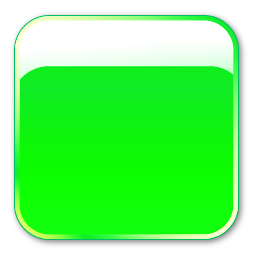 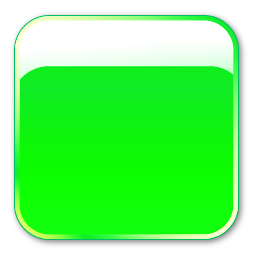 JANGKA PANJANG
JANGKA PENDEK
JANGKA MENENGAH
7
[Speaker Notes: daya beli masyakat terjaga lewat	
Iklim investasi yang lebih baik lewat
meningkatnya tabungan masyarakat lewat
beban APBD yang berkurang lewat]
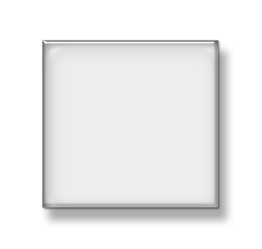 ARAHAN II
PEMERINTAH DAERAH HARUS MEMPERCEPAT REALISASI APBD UTK MENDORONG PERTUMBUHAN EKONOMI DAERAH DAN DALAM RANGKA PENGENDALIAN HARGA
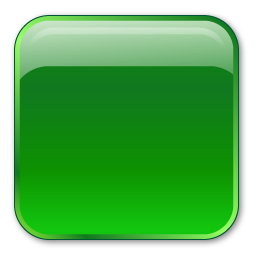 MANFAAT PERCEPATAN 
REALISASI APBD
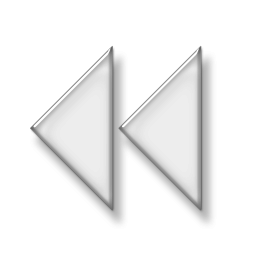 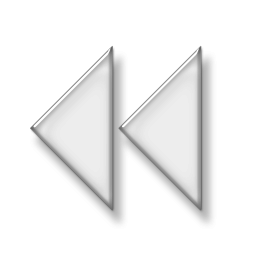 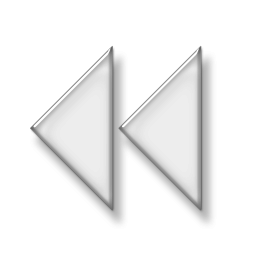 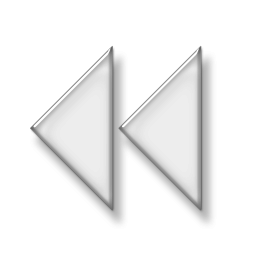 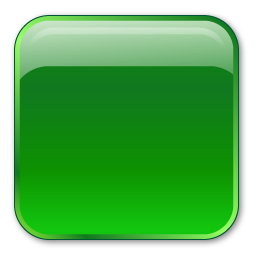 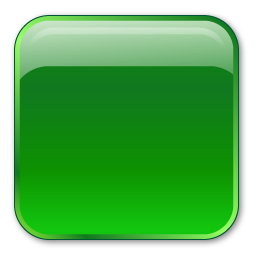 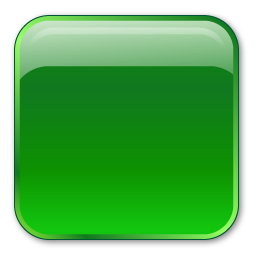 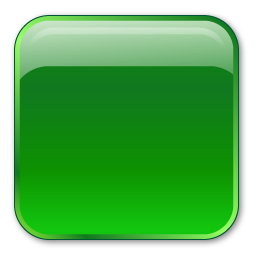 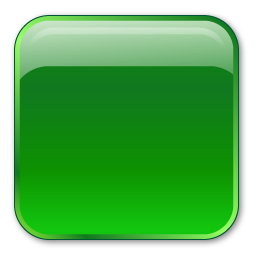 SILPA YANG RENDAH = PERENCANAAN & KINERJA YANG BAIK
MEMUNGKINKAN DETEKSI DINI HAMBATAN PELAKSANAAN KEGIATAN
MENYELESAIKAN PROGRAM DAN KEGIATAN TEPAT WAKTU
MEMPERCEPAT PERGERAKAN EKONOMI DAERAH
KUALITAS PEKERJAAN/OUTPUT YANG LEBIH BAIK
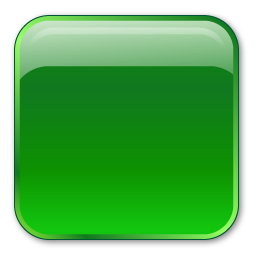 PELAYANAN  MASYARAKAT YANG LEBIH BAIK
8
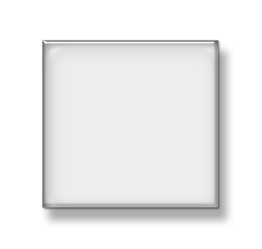 ARAHAN II
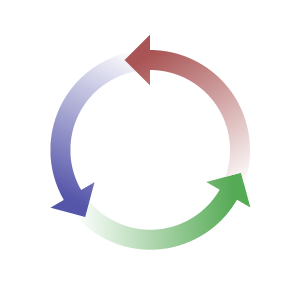 PEMERINTAH DAERAH HARUS MEMPERCEPAT REALISASI APBD UTK MENDORONG PERTUMBUHAN EKONOMI DAERAH DAN DALAM RANGKA PENGENDALIAN HARGA
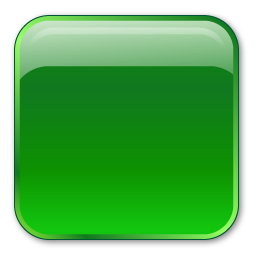 STURKTUR APBD 
YANG SEHAT
BELANJA MODAL VS OPERASIONAL
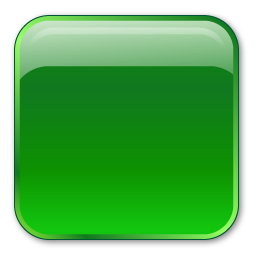 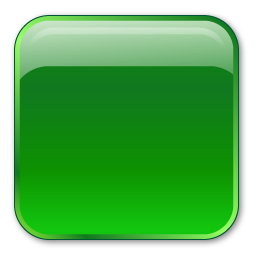 PERBAIKAN TATACARA PENYERAPAN ANGGRAN
MONEY FOLLOW PRIORITY PROGRAM
MENGACU PADA RKP TAHUN YBS
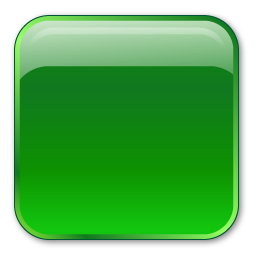 AKUNTABILITAS  DAN GOVERNANCE
PADA SEMUA SEMUA TAHAPAN
9
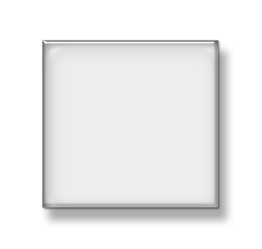 PERCEPATAN REALISASI APBD (1)
PERBAIKAN SISTEM PENYERAPAN ANGGARAN
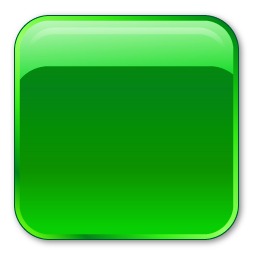 ADANYA KESEPAKATAN BERSAMA OLEH PARA PIHAK 
TENTANG JADWAL-JADWAL KEGIATAN IMPLEMENTASI SISTEM INI
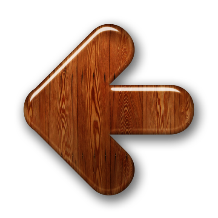 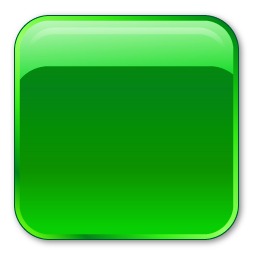 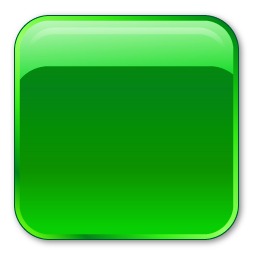 PERENCANAAN DAN PERSIAPAN YANG MATANG MULAI DARI PENYIAPAN DOKUMEN PERENCANAAN DAN PENGANGGARAN SAMPAI DENGAN PELAKSANAAN PROSES LELANG
KOMITMEN DAN KONSISTENSI YANG TINGGI DARI SEMUA PIHAK MULAI DARI PERENCANAAN, PELAKSANAAN, EVALUASI DAN TINDAK LANJUT EVALUASI
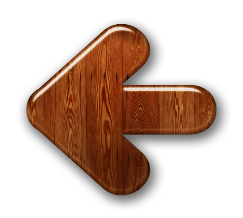 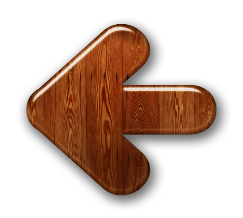 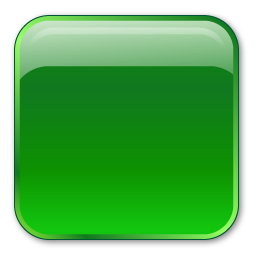 HAL-HAL YANG HARUS DIPERHATIKAN
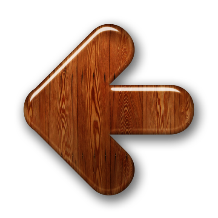 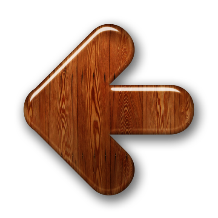 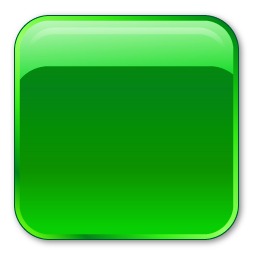 KEPALA DAERAH SELAKU KORDINATOR PERENCANAAN, PELAKSANAAN DAN EVALUASI DALAM PELAKSANAAN PEMERINTAHAN DAN PEMBANGUNAN DI WILAYAHNYA TERMASUK DALAM PENGELOLAAN ANGGARAN, SERTA KONSISTENSI DALAM TINDAK LANJUTNYA
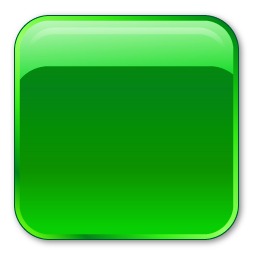 PENEMPATAN SDM SECARA TEPAT DAN BERKESINAMBUNGAN UNTUK KURUN WAKTU TERTENTU
10
Sumber: Kalimantan Tengah
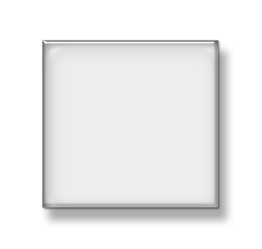 PERCEPATAN REALISASI APBD (2)
TAHAP PERENCANAAN & PERSIAPAN
(Meliputi kegiatan penyusunan dan pengesahan dokumen perencanaan & penganggaran : (RKPD, KUA-PPAS, APBD dan DPA-SKPD, dokumen tender, penetapan pejabat pengelola anggaran, penyusunan rencana umum pengadaan barang/jasa, pelaksanaan tender pada tahun N-1)
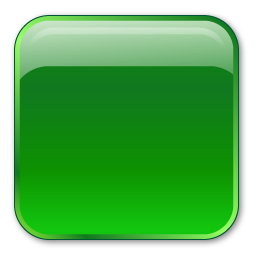 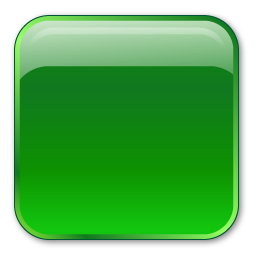 PENYUSUNAN DAN  PENGESAHAN DOKUMEN
PENYUSUNAN DAN PENGESAHAN DOKUMEN
Dokumen RKPD tahun N, disusun dan ditetapkan melalui peraturan Kepala Daerah (Gubernur/Bupati/Walikota) paling lambat akhir Mei tahun N-1.
Nota Kesepakatan Bersama antara Kepala Daerah dan Pimpinan DPRD tentang KUA-PPAS ditandatangani paling lambat akhir Juli tahun N-1. 
RAPBD tahun N disusun dan dibahas sesuai ketentuan, diajukan kepada Gubernur dari Kabupaten/Kota paling lambat pertengahan November tahun N-1 untuk dievaluasi, sedangkan Provinsi disampaikan kepada Menteri Dalam Negeri. 
Seluruh dokumen legal diunggah di website resmi masing-masing Pemda.
Penyerahan DPA-SKPD paling lambat minggu ke-3 Desember tahun N-1 dari Kepala Daerah kepada SKPD.
Penetapan SK PA, KPA, Bendahara Penerimaan, Bendahara Pengeluaran, Pengurus Barang, Penyimpan Barang melalui keputusan Kepala Daerah paling lambat minggu ke-3 Desember tahun N-1.
Penetapan SK PPTK dan Panitia PBJ oleh PA/KPA minggu ke-4 Desember tahun N-1
PBJP dimulai sejak ditandatanganinya kesepakatan bersama antara Kepala Daerah dan DPRD tentang RAPBD tahun N.
Dalam rangka transparansi, seluruh SKPD menyampaikan Rencana Umum Pengadaan secara online
Akhir dari kegiatan ini adalah penetapan/penunjukan pemenang lelang oleh pejabat berwenang.
Seluruh SKPD wajib melaksanakan pelelangan 100% secara elektronik.
11
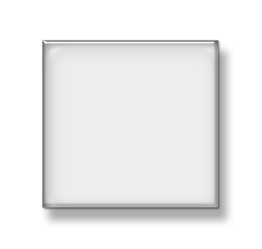 PERCEPATAN REALISASI APBD (3)
TAHAP PELAKSANAAN PENYERAPAN ANGGARAN
(Meliputi kegiatan penetapan Perda APBD tahun N, pelaksanaan penandatanganan kontrak secara kolektif, penetapan target penyerapan anggaran, penyusunan, pengesahan pelaksanaan rencana aksi penyerapan anggaran SKPD sesuai target, pelaksanaan pra rapim dan rapim. Juga termasuk kegiatan pengendalian berupa monitoring, evaluasi  pelaporan dan tindak lanjutnya
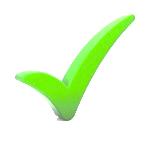 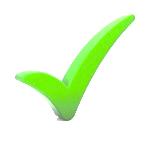 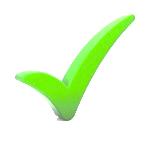 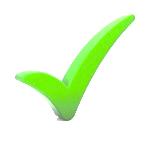 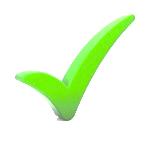 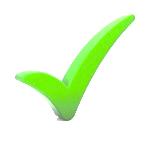 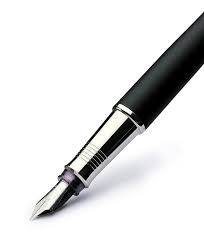 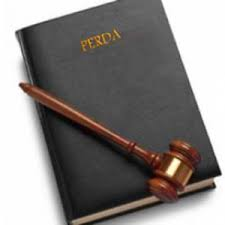 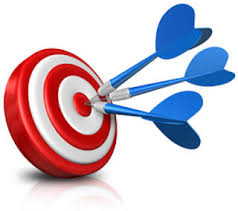 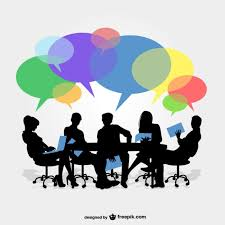 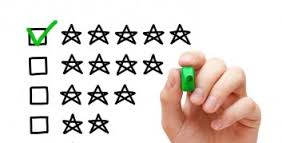 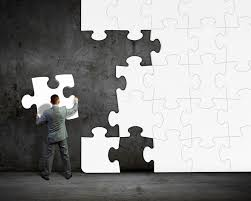 Pelaksanaan rencana aksi (dievaluasi setiap minggu
apabila realisasi penyerapan ≥ rencana aksi, maka harus dipertahankan atau di tingkatkan.
jika terdapat satu/beberapa SKPD tidak mampu merealisasikan target, otomatis target provinsi tidak akan terealisasi, dan SKPD tersebut harus merevisi target pada minggu berikutnya dengan carry over target yang tidak tercapai)
Pra Rapat Pimpinan untuk mengumpulkan/sinkronisasi data penyerapan anggaran bulan sebelumnya yang dilaksanakan sebelum pelaksanaan rapim. 
Prarapim lingkup provinsi dihadiri pejabat eselon III yang membidangi pengendalian setiap SKPD, sedangkan untuk lingkup kabupaten/kota dihadiri pejabat penghubung kabupaten/kota
Rapat Pimpinan bulanan bertujuan melihat dan mengevaluasi pencapaian realisasi penyerapan anggaran SKPD bulan sebelumnya sesuai target, yang dipimpin Gubernur
Penetapan target penyerapan anggaran (triwulanan) dan penyusunan rencana aksi (triwulanan, bulanan, dan mingguan)
Penandatanganan kontrak secara kolektif  pada minggu ke-4 Januari tahun N
Penetapan Perda APBD Tahun N yang disahkan pada tahun N-1
12
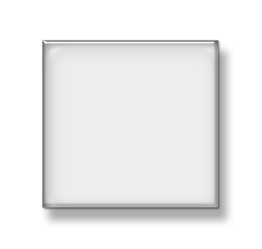 ARAHAN III
PEMERINTAH DAERAH AGAR MERUMUSKAN TEROBOSAN KEBIJAKAN YG DIPERLUKAN UNTUK MENDUKUNG PENGENDALIAN HARGA DISERTA ALOKASI ANGGARAN YANG MEMADAI
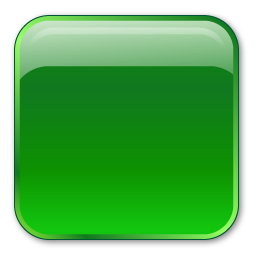 ASSESMENT FAKTOR-FAKTOR
PENYUMBANG INFLASI
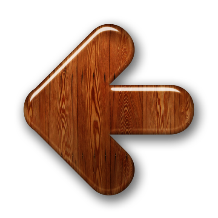 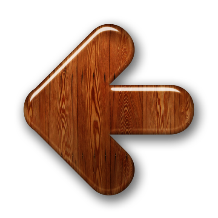 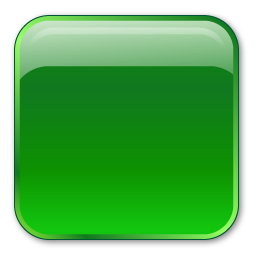 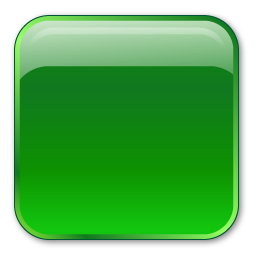 PENGGUNAAN 
ANGGARAN DAERAH
PROGRAM / KEBIJAKAN
TEPAT SASARAN,  TERSTRUKTUR, MENGEDEPANKAN ASPEK PREVENTIF DAN ANTISIPATIF, BERKESINAMBUNGAN, LINTAS SKPD, ADA MEKANISME PENGUKURAN KINERJA
SWASEMBADA PANGAN, PEMBANGUNAN INFRASTRUKTUR, SUBSIDI, CADANGAN PANGAN, STABILISASI HARGA,DLL
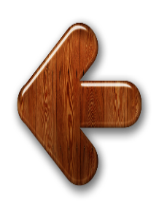 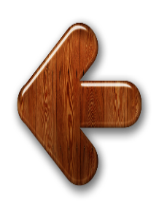 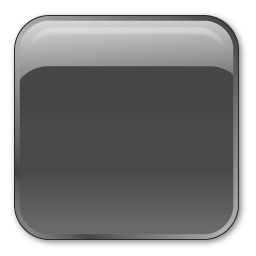 PROGRAM KERJA DAN ALOKASI ANGGARAN YANG MEMADAI
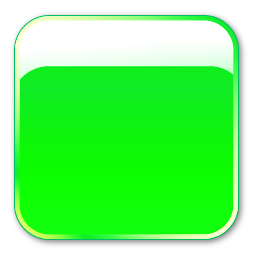 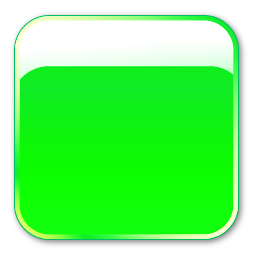 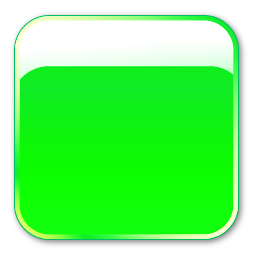 JANGKA PANJANG
JANGKA PENDEK
JANGKA MENENGAH
13
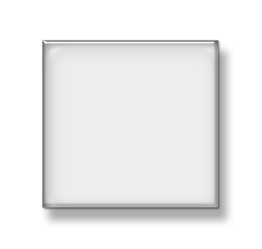 ARAHAN III
GAMBARAN PROGRAM UNGGULAN TPID TERBAIK, BERPRESTASI DAN INOVATIF TAHUN 2016
14
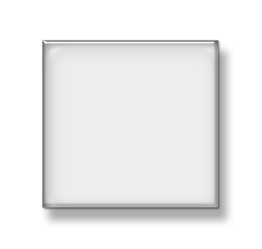 ARAHAN III
ATAU BEBERAPA CONTOH PROGRAM TPID LAINNYA TAHUN 2016
15
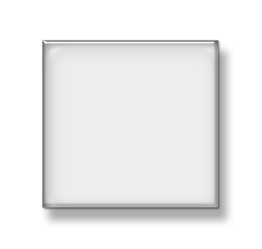 ARAHAN IV
PEMERINTAH DAERAH AGAR LEBIH CEPAT TANGGAP UTK MENGATASI MASALAH INFRASTRUKTUR DISTRIBUSI PANGAN DAERAH DAN  SEGERA MELAKUKAN PERBAIKAN YANG DIPERLUKAN
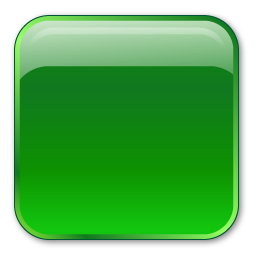 MENINGKATKAN KREDIBILITAS PEMERINTAHAN DI MATA MASYARAKAT SERTA PELAKU USAHA
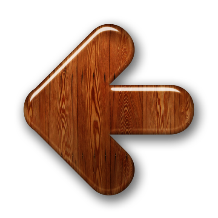 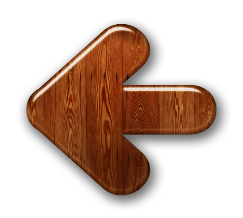 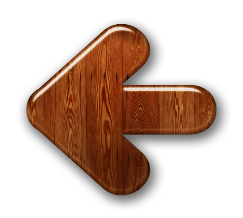 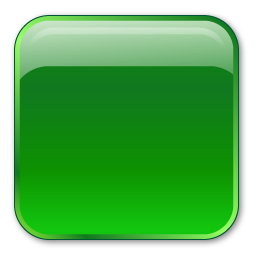 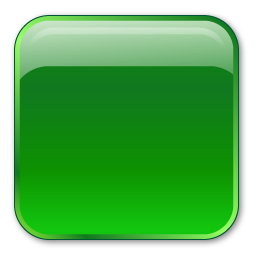 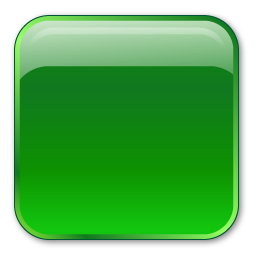 QUICK RESPONSE PERBAIKAN INFRASTRUKTUR DISTRIBUSI
MENURUNKAN 
PRODUCT COST PANGAN
MENDORONG INVESTASI 
DI SEKTOR PANGAN
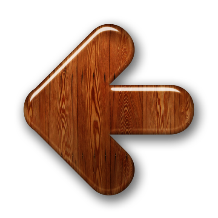 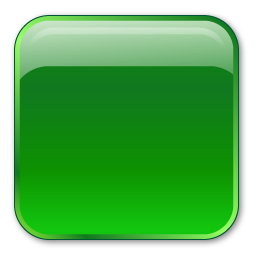 KESTABILAN & KELANCARAN PASOKAN ANTAR WAKTU & ANTAR WILAYAH
16
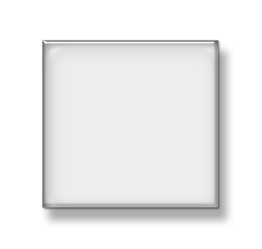 DUKUNGAN PEMBANGUNAN INFRASTRUKTUR DISTRIBUSI PANGAN BERKAITAN ERAT DENGAN DENGAN INFRASTRUKTUR LAIN DALAM RANGKA MENJAGA DAN MENGENDALIKAN INFLASI
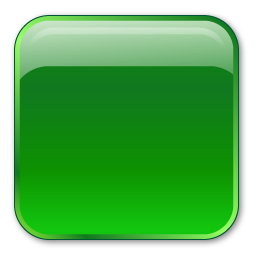 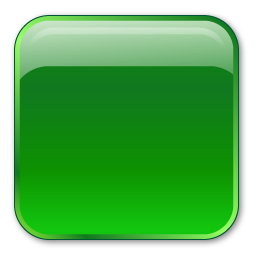 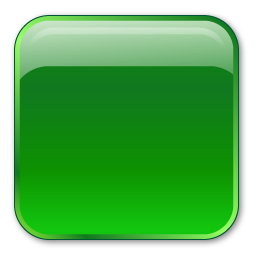 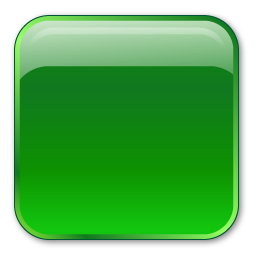 INFRASTRUKTUR 
PASAR
INFRASTRUKTUR PENDUKUNG
INFRASTRUKTUR KONEKTIVITAS
INFRASTRUKTUR PERTANIAN
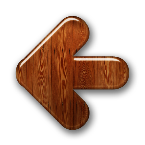 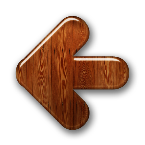 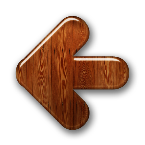 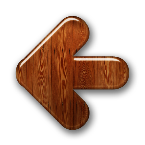 INFRASTRUKTUR FISIK 
(PASAR TRADISIONAL, 
PASAR INDUK, PASAR LELANG, PASAR MODERN, MINI MARKET, ONLINE)
PRASARANA 
(JALAN, PELABUHAN LAUT, PELABUHAN UDARA) 

SARANA DISTRIBUSI 
(TRUK, KAPAL LAUT KERETA, ANGKUTAN UDARA) 

JEMBATAN TIMBANG
TEKNOLOGI INFORMASI

INFRASTRUKTUR PENUNJANG PROYEK NASIONAL (SEPERTI UNTUK MENUNJANG PROGRAM TOL LAUT DAN GERAI MARITIM)

PERGUDANGAN (PENYIMPANAN & PEMANFAATAN UTK SRG)
KETERSEDIAAN LAHAN, WADUK, IRIGASI

SARPRAS PERTANIAN 

INFRASTRUKTUR TEKNOLOGI PERTANIAN
INFRASTRUKTUR  NON FISIK 
(SISTEM INFORMASI HARGA DAN STOK,  MANAJEMEN LOGISTIK, SUPPLY CHAIN MANAGEMENT )
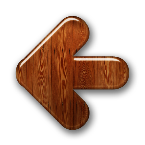 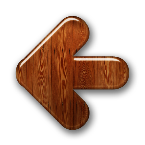 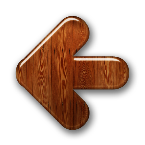 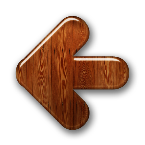 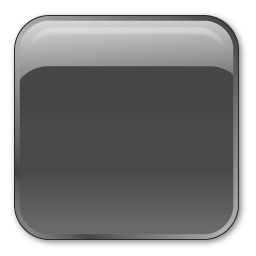 PROGRAM KERJA DAN DUKUNGAN ANGGARAN YANG BERKESINAMBUNGAN
17
Kompas.com
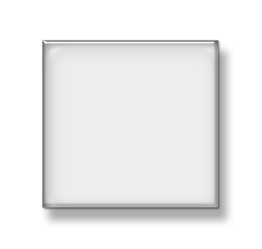 ARAHAN IV
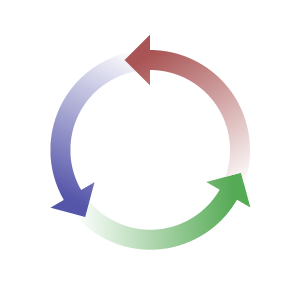 PEMERINTAH DAERAH AGAR LEBIH CEPAT TANGGAP UTK MENGATASI MASALAH INFRASTRUKTUR DISTRIBUSI PANGAN DAERAH DAN  SEGERA MELAKUKAN PERBAIKAN YANG DIPERLUKAN
SEBAGAI ALTERNATIF PEMBIAYAAN DILUAR APBN DAN APBD, MAKA BERDASARKAN PERPRES 38/2015 TENTANG KERJASAMA PEMERINTAH DENGAN BADAN USAHA (KPBU) DALAM PENYEDIAAN INFRASTRUKTUR , BEBERAPA INFRASTRUKTUR PANGAN YANG DAPAT DIBANGUN MELALUI SKEMA KPBU ADALAH YANG INFRASTRUKTUR TRANSPORTASI, JALAN, SUMBER DAYA AIR DAN IRIGASI
TERDAPAT BEBERAPA FASILITAS PEMERINTAH UNTUK MENDORONG PEMANFAATAN SKEMA KPBU : 
FASILITAS PENYIAPAN PROYEK, UNTUK MEMFASILITASI PENANGGUNG JAWAB PROYEK KERJASAMA (MENTERI, KA. DAERAH, BUMN, BUMD SEBAGAI PENYEDIA/PENYELENGGARA INFRASTRUKTUR) DALAM PENYIAPAN PROYEK KPS 
DUKUNGAN KELAYAKAN, UNTUK MENINGKATKAN KELAYAKAN FINANSIAL PROYEK KPBU
PENJAMINAN INFRASTRUKTUR VIA PT PII (MENJAMIN RISIKO PROYEK INFRASTRUKTUR YG DITANGGUNG PEMERINTAH)
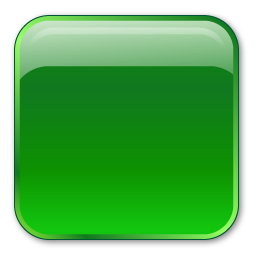 ALOKASI ANGGARAN YANG CUKUP
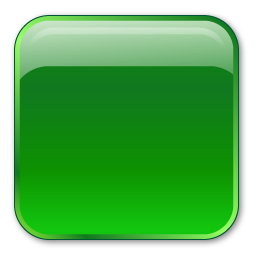 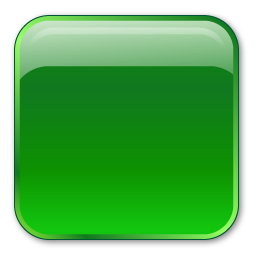 PEMANFAATAN PEMBANGUNAN INFRASTRUKTUR PENDUKUNG PROGRAM TOL LAUT
MEKANISME PEMANTAUAN YANG EFEKTIF
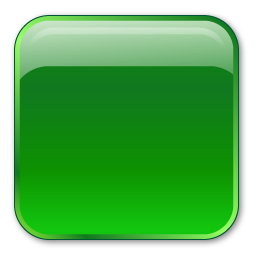 PERBAIKAN MANAJEMEN BONGKAR MUAT BARANG
18
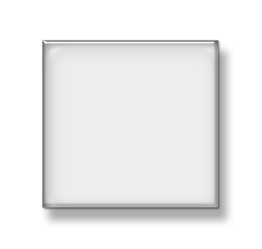 ARAHAN IV
DUKUNGAN PEMERINTAH UNTUK SKEMA KPBU
DANA YANG DIGUNAKAN UNTUK MEMBIAYAI PELAKSANAAN FASILITAS PENYIAPAN KAJIAN AKHIR STUDI KELAYAKAN DAN FASILITAS PENDAMPINGAN TRANSAKSI
FASILITAS PENYIAPAN KAJIAN AWAL STUDI KELAYAKAN DAPAT LAKSANAKAN SENDIRI OLEH PJPK DAN/ATAU BAPPENAS, DAN/ATAU KPPIP (UNTUK PROYEK KPBU PRIORITAS)
PDPPI DAPAT DIJADIKAN PUSAT KONSULTASI PJPK DALAM SETIAP TAHAPAN KPBU
DANA PENYIAPAN PROYEK  (PDF)
KONTRIBUSI PEMERINTAH PUSAT ATAS SEBAGIAN BIAYA KONSTRUKSI, YANG DIBERIKAN KEPADA PROYEK KPBU DALAM RANGKA MENINGKATKAN KELAYAKAN FINANSIAL PROYEK
DASAR HUKUM : PMK 223/2012 DAN PMK 143/2013
DUKUNGAN KELAYAKAN DIBERIKAN DALAM BENTUK TUNAI KEPADA PROYEK KPBU ATAS SUATU PORSI YANG TIDAK MENDOMINASI BIAYA KONSTRUKSI (MAX 49% DARI BIAYA KONSTRUKSI)
DANA DUKUNGAN KELAYAKAN (VGF)
PENJAMINAN INFRASTRUKTUR DILAKSANAKAN OLEH MENTERI KEUANGAN MELALUI BADAN USAHA PENJAMINAN INFRASTRUKTUR (DHI. PT PENJAMINAN INFRASTRUKTUR INDONESIA) DENGAN SINGLE WINDOW POLICY
PT PII AKAN MENJAMIN (GAGAL BAYAR) KEWAJIBAN FINANSIAL PJPK AKIBAT TERJADINYA RISIKO POLITIK KEPADA BADAN USAHA YANG DITUANGKAN DALAM PERJANJIAN PENJAMINAN
ATAS PENJAMINAN YANG DIBERIKAN KEPADA PJPK, PT PII MEMILIKI HAK REGRES KEPADA PJPK APABILA TIMBUL KLAIM DARI BADAN USAHA
PENJAMINAN PEMERINTAH YANG TIMBUL AKIBAT TERJADINYA RISIKO POLITIK
19
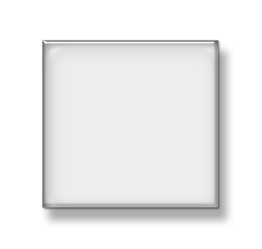 ARAHAN V
PEMERINTAH DAERAH AGAR MENGOPTIMALKAN KOORDINASI ANTAR PEMANGKU KEPENTINGAN DI DAERAH UNTUK STABILISASI HARGA
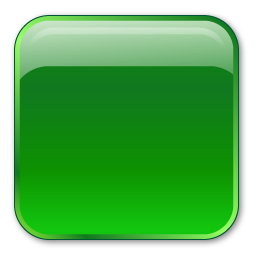 PROGRAM YANG BERKESINAMBUNGAN
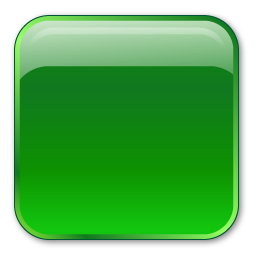 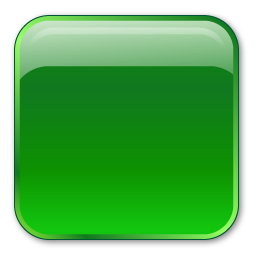 KESELARASAN PROGRAM ANTAR SKPD (PEMKAB/PEMKOT – PEMPROV, PEMPROV – NASIONAL)
FOKUS
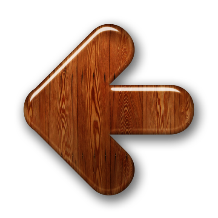 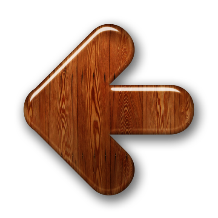 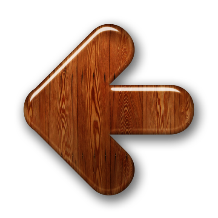 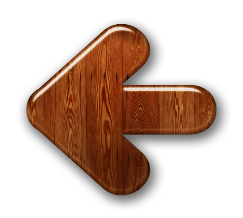 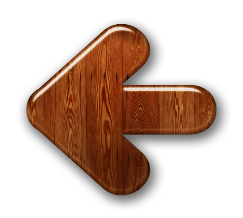 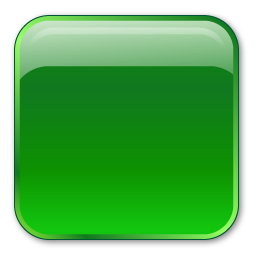 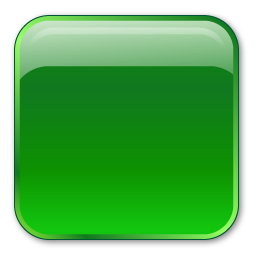 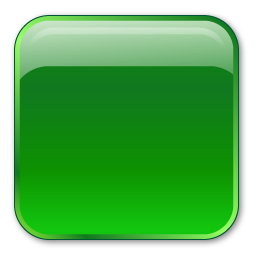 MENGURANGI OVERLAPPING ANGGARAN DAN PROGRAM
MENINGKATKAN KREDIBILITAS PROGRAM DAN KEBIJAKAN
OPTIMALISASI 
KOORDINASI
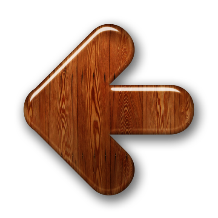 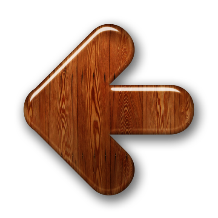 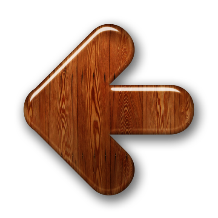 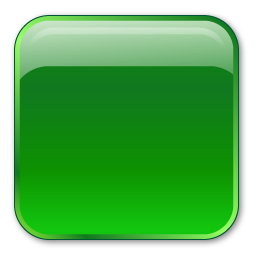 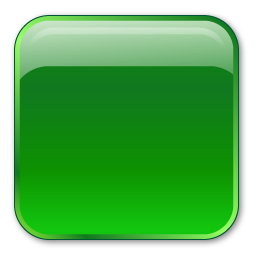 TRANSMISI KEBIJAKAN LEBIH EFEKTIF KE BAWAH
EFEKTIFITAS PENCAPAIAN TUJUAN
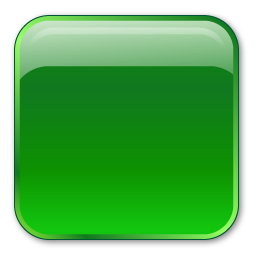 LEBIH RESPONSIF
20
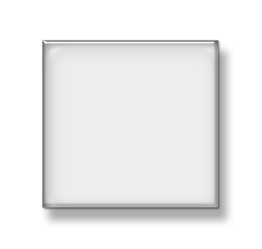 ARAHAN V
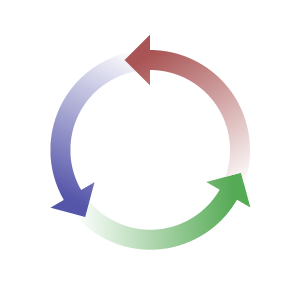 PEMERINTAH DAERAH AGAR MENGOPTIMALKAN KOORDINASI ANTAR PEMANGKU KEPENTINGAN DI DAERAH UNTUK STABILISASI HARGA
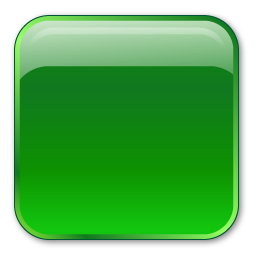 KOORDINASI ANTAR SKPD DALAM TPID
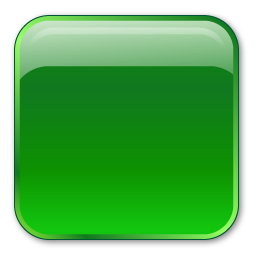 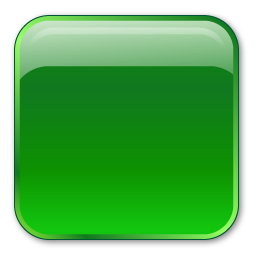 SINERGI DENGAN APARAT PENEGAK HUKUM, AKADEMISI DAN SWASTA
PEMBENTUKAN TPID
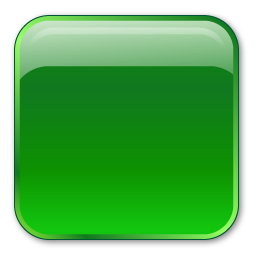 KOORDINASI DAN SINERGI DENGAN TPID LAIN
21
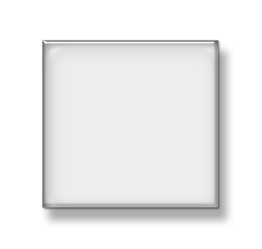 IMPLEMENTASI ARAHAN PRESIDEN DI TINGKAT PUSAT
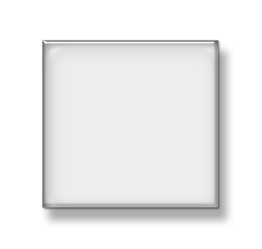 ARAHAN VI
PEMERINTAH AKAN MEMPERKUAT KEBIJAKAN UNTUK MEMASTIKAN KETERSEDIAAN & KETERJANGKAUAN PANGAN BAGI MASYARAKAT
KUALITAS & KETERSEDIAAN DATA PANGAN 
YANG MASIH PERLU DITINGKATKAN
RANTAI DISTRIBUSI YANG PANJANG & TIDAK EFISIEN
PERAN BUMN YANG MASIH BELUM OPTIMAL
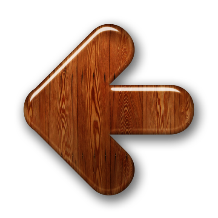 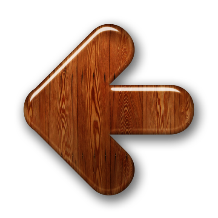 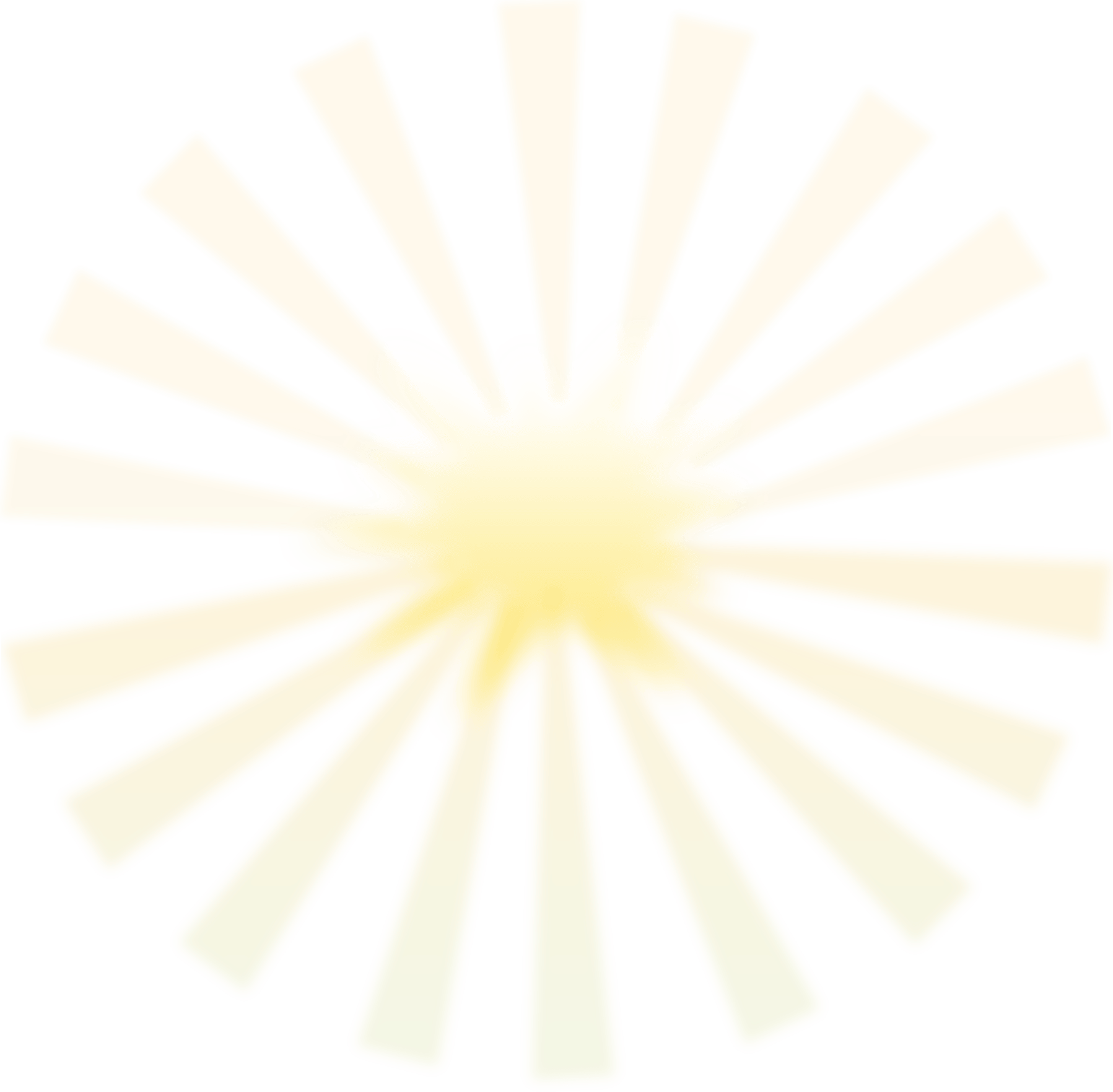 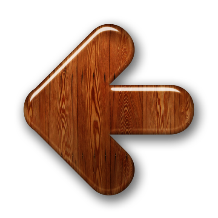 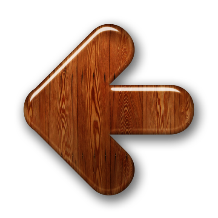 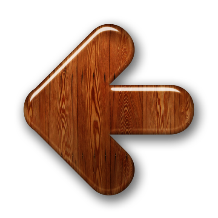 PENGUATAN KEBIJAKAN 
KETERSEDIAAN & KETERJANGKAUAN HARGA PANGAN
KEBIJAKAN SAAT INI TERKESAN REAKTIF OLEH PASAR
HARGA YG MASIH RELATIF BERFLUKTUATIF & TINGGI UTK BEBERAPA KOMODITAS
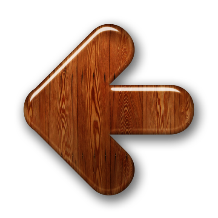 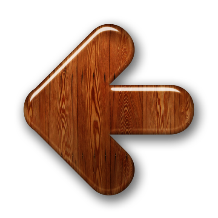 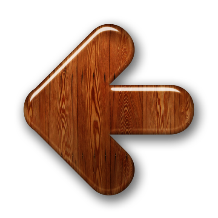 PRODUKTIVITAS PERTANIAN YANG BELUM MERATA
MASIH ADA PERATURAN
YANG MENGHAMBAT
KETERBATASAN, PEMANFAATAN DAN PEMELIHARAAN INFRASTRUKTUR
23
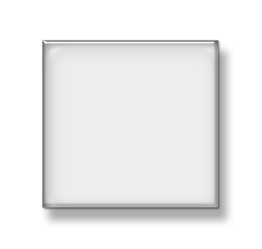 ARAHAN VI
PEMERINTAH AKAN MEMPERKUAT KEBIJAKAN UNTUK MEMASTIKAN KETERSEDIAAN DAN KETERJANGKAUAN PANGAN BAGI MASYARAKAT
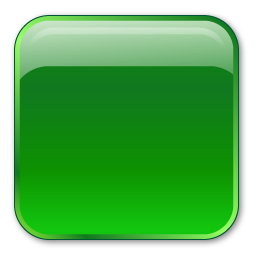 SWASEMBADA PANGAN
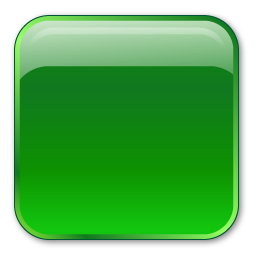 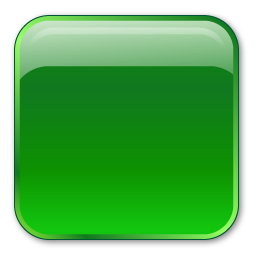 PAKET 
KEBIJAKAN
PENINGKATAN PRODUKTIVITAS
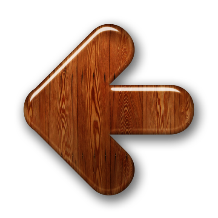 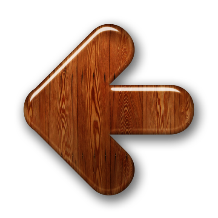 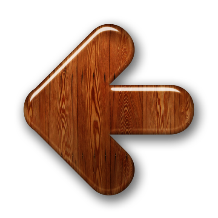 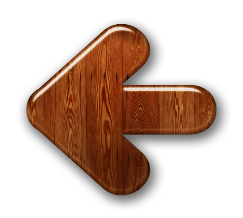 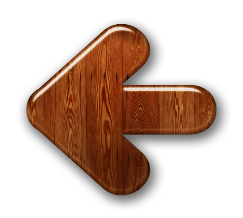 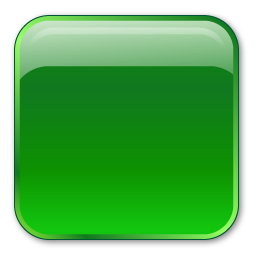 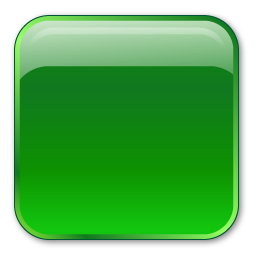 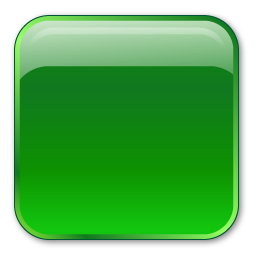 PENUGASAN BUMN
KEBIJAKAN PANGAN 
PEMERINTAH PUSAT
PEMBANGUNAN
INFRASTRUKTUR
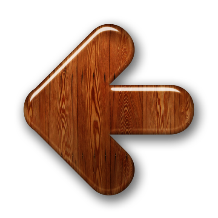 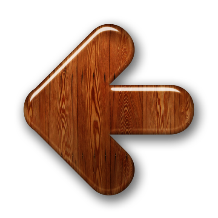 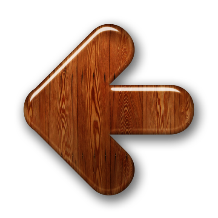 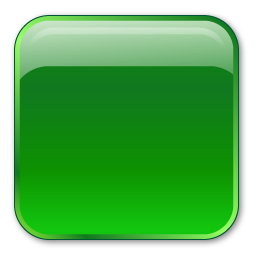 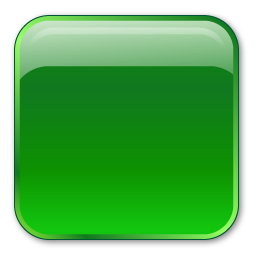 PERBAIKAN STATISTIK PERTANIAN
PERBAIKAN 
TATA NIAGA
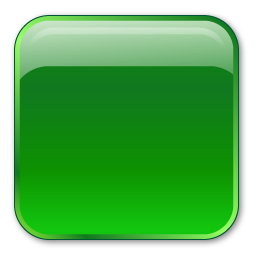 IMPOR BERSYARAT
24
[Speaker Notes: SECARA LENGKAP AKAN DISAMPAIKAN OLEH NARASUMBER DARI KEMENKO PEREKONOMIAN, YAITU KEBIJAKAN PEMERINTAH YANG MENDUKUNG PENGENDALIAN INFLASI NASIONAL.]
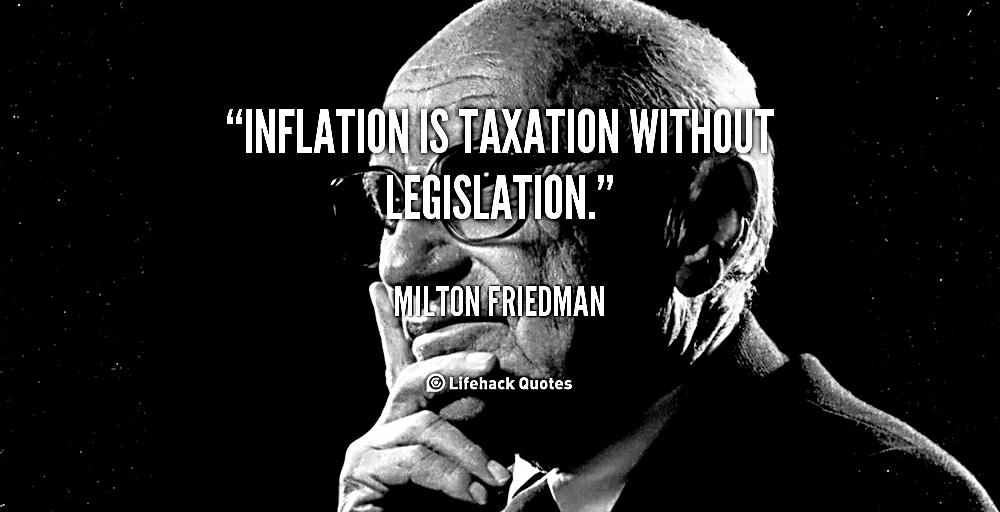 *) Milton Friedman, Pemenang Nobel di bidang Ekonomi Moneter, penasehat ekonomi Presiden Ronald Reagan, serta PM Margaret Tatcher
TERIMA KASIH
SEKRETARIAT POKJANAS TPID
COPYRIGHT 2016
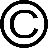 [Speaker Notes: daya beli masyakat terjaga lewat	
Iklim investasi yang lebih baik lewat
meningkatnya tabungan masyarakat lewat
beban APBD yang berkurang lewat]